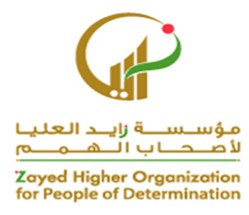 رمي الكرة بكلتا اليدين إلى الامام
مقدم الهدف: يمنه الراشدي
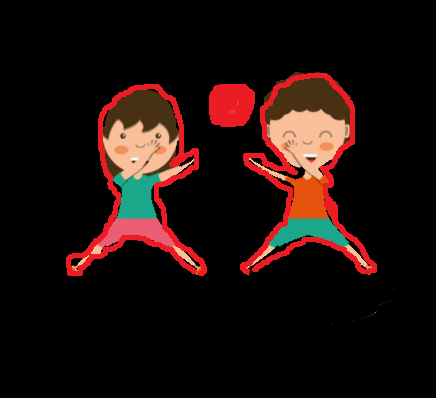 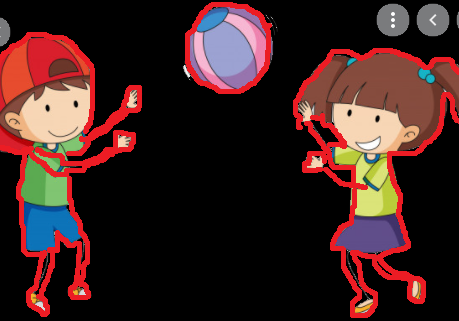 28 June 2021
2
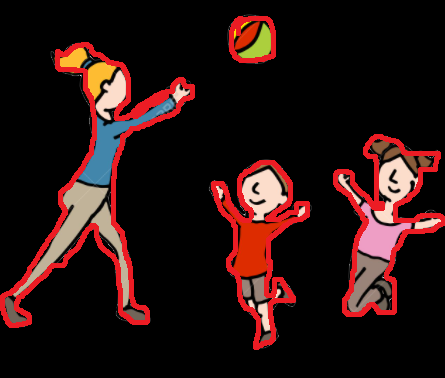 28 June 2021
3
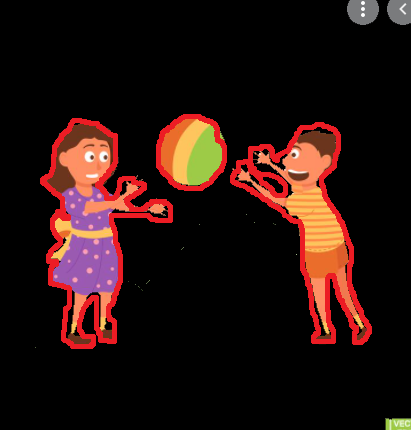 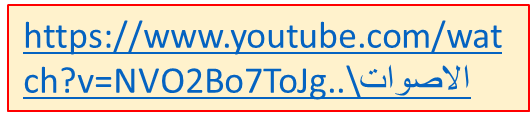 28 June 2021
4
28 June 2021
5
1-يجب على المعلم تعريف الطالب على شكل الكرة
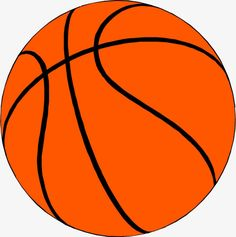 28 June 2021
6
2-يجب على المعلم امساك يد الطالب ورمي  الكرة مساعدة كلية
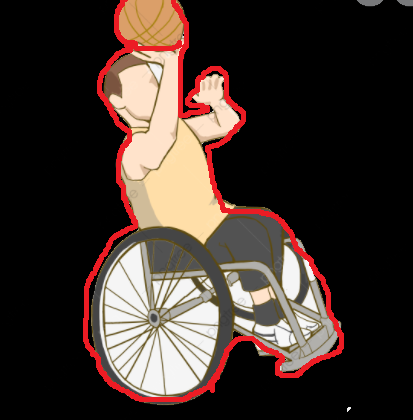 28 June 2021
7